Yertle the Turtle and Other Stories
1950
The Cat in the Hat
1957
Green Eggs and Ham
1960
Works for the War Production Board
Wife (Helen) dies
1942
1967
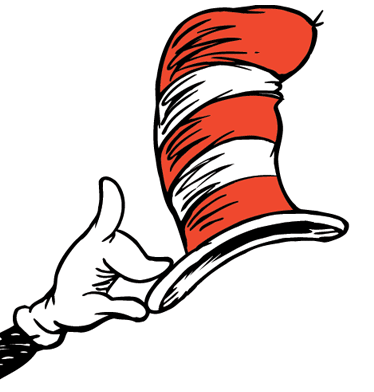 Marries Helen Palmer
The Lorax
You're Only Old Once
1927
1972
1986
And to Think That I Saw It on Mulberry Street
Horton Hears a Who!
Oh Say Can You Say?
Dies
1937
1962
1979
Sep 4, 1991
1904
1991
1904
1912
1920
1928
1936
1944
1952
1960
1968
1976
1984
1925
Today
Mar 2, 1904
1965
1990
Graduates from Dartmouth
Dr. Seuss is born
Fox in Socks
Oh, the Places You’ll Go!
1940
1927
1984
Horton Hatches the Egg
Leaves Oxford
Awarded Pulitzer Prize
1943
1975
Joins the army as a captain
Oh, the Thinks You Can Think!
1950
1968
If I Ran the Zoo
Marries Audrey Stone Dimond
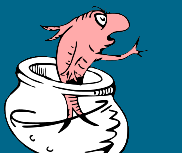 1957
How the Grinch Stole Christmas
Publications
Life & Career
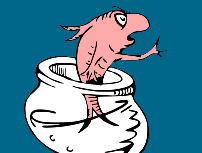